Нейтронные дифракционные исследования квазидвумерного сотового антимоната Na3Co2SbO6
Лаборатория Исследования материалов, ПИЯФ
Кунцевич А. А., Курбаков А. И., Церковная Е.А., Малышев А.Л.
Слоистые соединения со структурой медовых сот
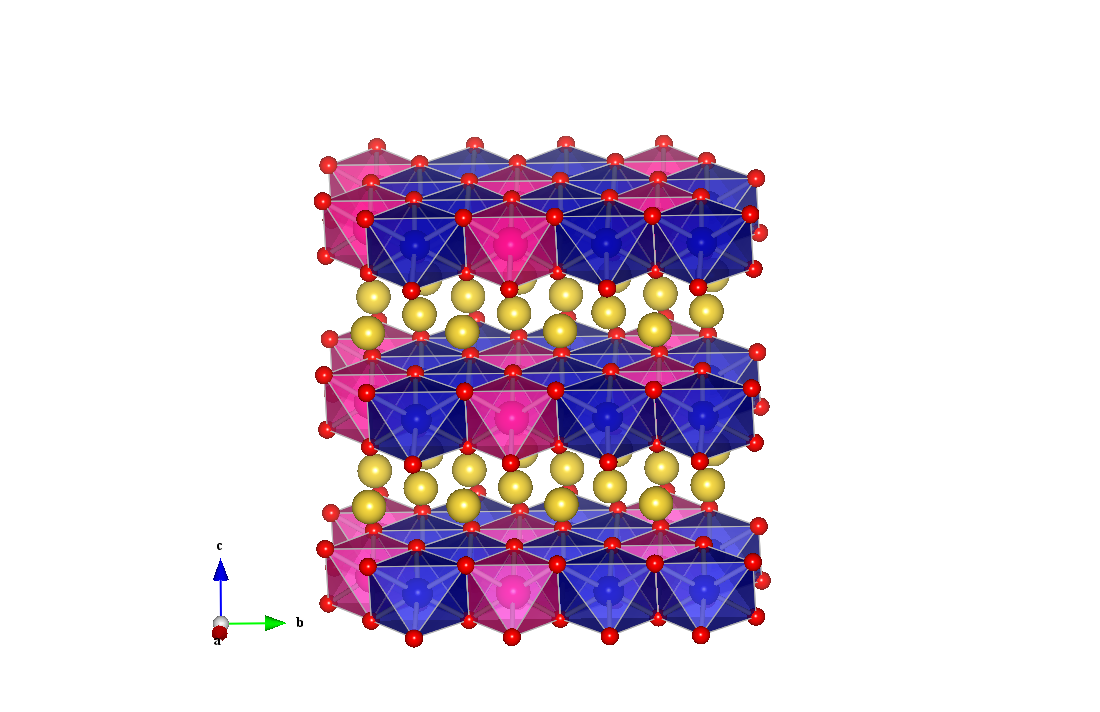 Представление слоистой кристаллической структуры Na3Co2SbO6 в виде многогранников: октаэдры сурьмы показаны розовыми, октаэдры кобальта - синими, ионы натрия  - желтыми шарами, а кислород - небольшими красными шариками.
Все структуры A1+3B2+2C5+O6 типа высоко упорядочены из-за большой  разницы в зарядах A/B и C катионов.
Экспериментальные данные
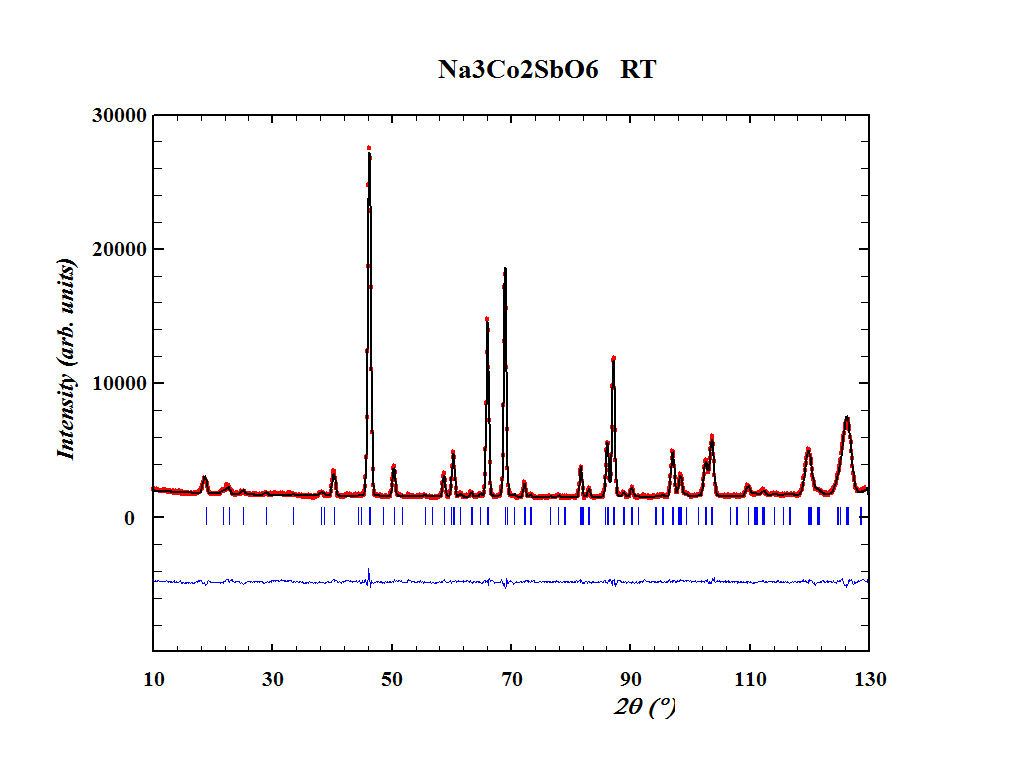 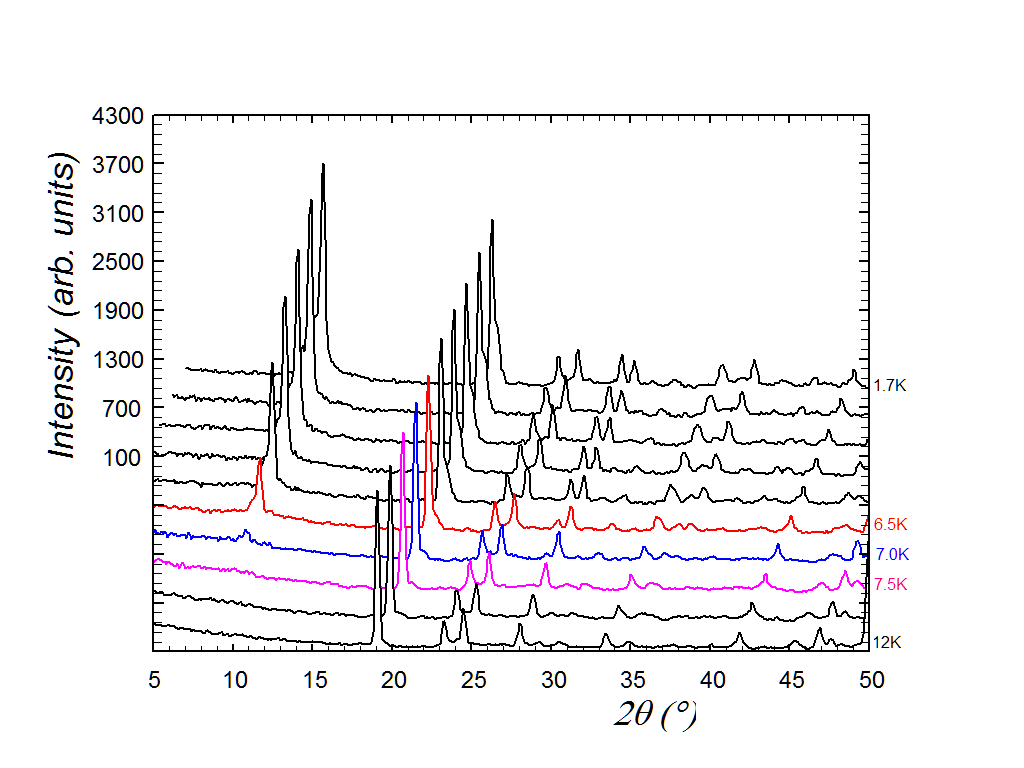 G4.1, LLB, Saclay, France
Нейтронограмма Na3Co2SbO6 при Т=300 К, SSPD, ПИЯФ
C2/m (№12) или P3112 (№151)
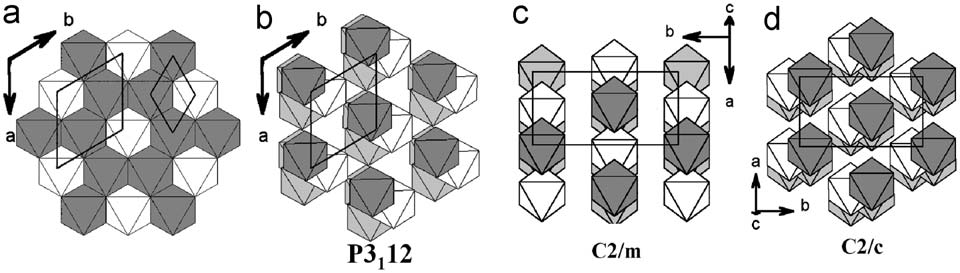 Сравнение трех типов сверхрешетки, полученных из типа O3 структуры (α-NaFeO2 типа) с общей формулой A3(M2X)O6. (а) Октаэдрический M2XO6 слой параллельный (001), общий для всех трех типов сверхрешеток. Отмечены сверхячейка и субъячейка. MO6 и XO6 октаэдры серого и белого цвета, соответственно. (b), (c), (d) Упаковки XO6 октаэдров (A и  M катионы опущены для ясности). Различные цвета используются для идентичных XO6 октаэдров на разных уровнях.
 V.V. Politaev et al. / J. of Solid State Chemistry 183 (2010) 684.
“Intuitively, the most symmetrical of the two indistinguishable cases would seem more appropriate,but here we meet a dilemma. When indexing a powder pattern, the trigonal case is,un doubtedly, more symmetrical. But when refining the crystal structure, the C2/m model with seven variable coordinates  is more symmetrical than the P3112 model with fifteen variable coordinates, not to mention thermal parameters. ‘’
Необычная ситуация: по числу независимых параметров  решётки тригональная модель проще моноклинной (выше по симметрии), а по числу независимых координатных параметров - наоборот.
Кристаллическая структура C 2/m (№12)
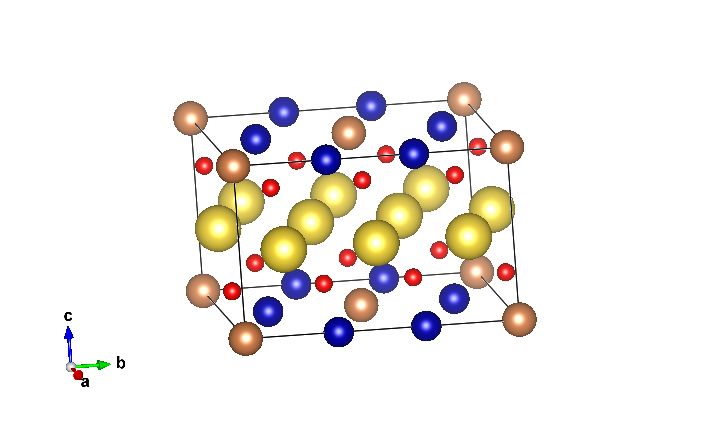 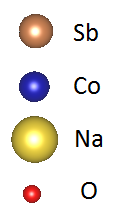 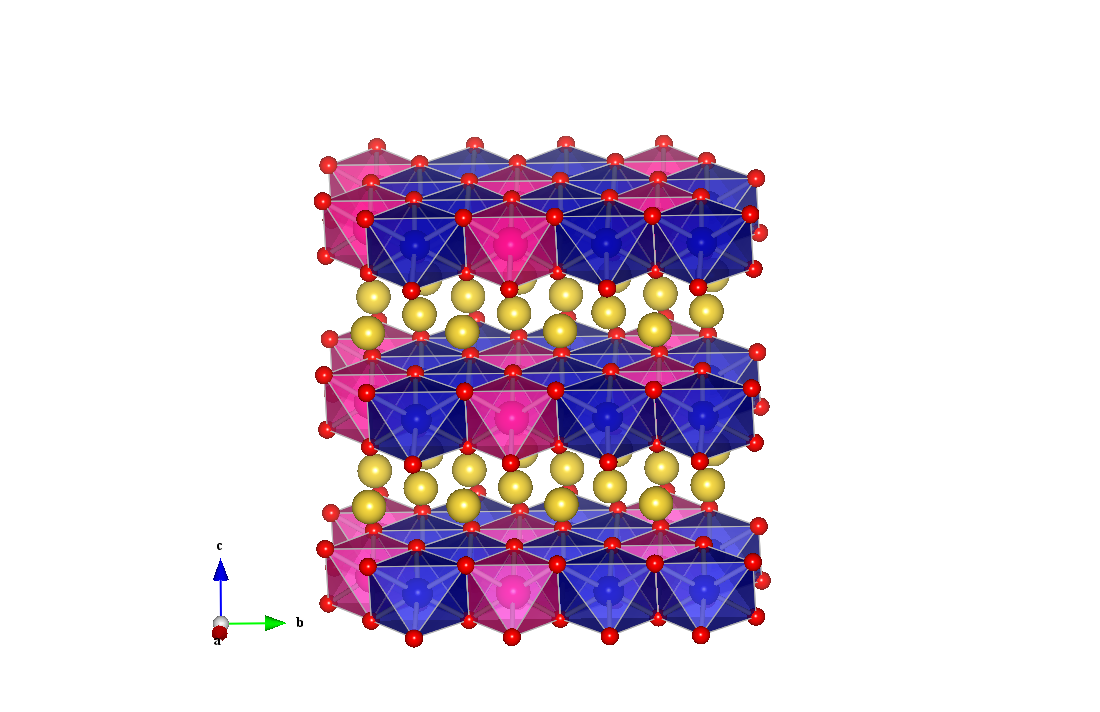 α= 90.0°
β= 108.510(4)°
γ= 90.0 °
a = 5.3637(2) Å
b = 9.2756(3) Å
c = 5.6513(2) Å
Медовые соты и магнитная структура
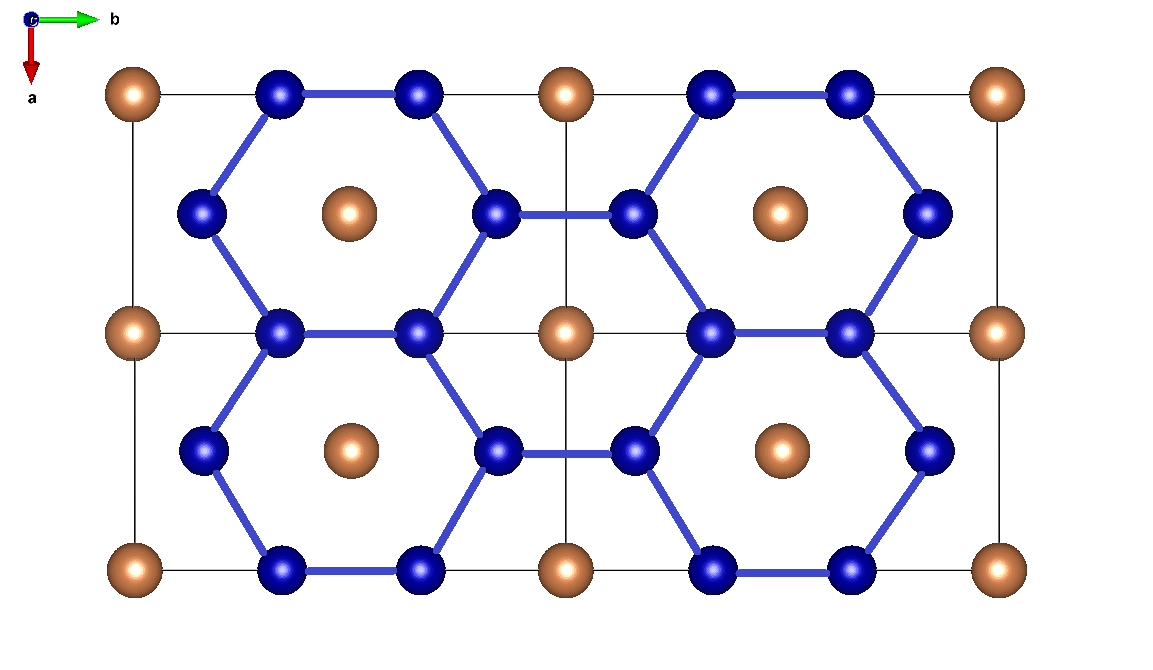 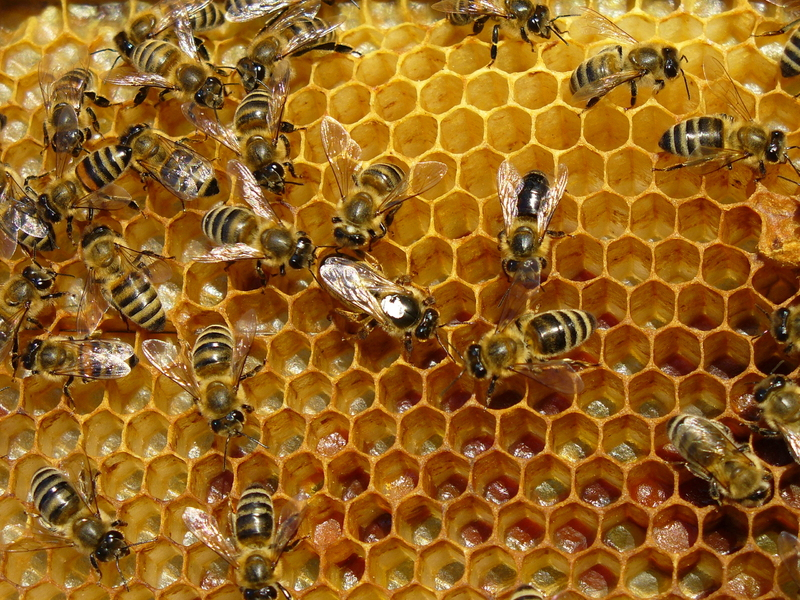 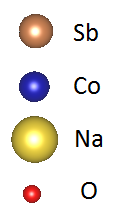 С физической точки зрения, сотовидная решетка, несмотря на ее простейшую структуру, обеспечивает нетривиальные физические явления. В отличие от треугольной решетки сотовидная решетка геометрически не фрустрирована для антиферромагнитных взаимодействий, но она имеет координационное число z=3, минимально возможное для любых регулярных 2D решеток. Таким образом, квантовые флуктуации, как ожидается, будут слабее, чем в случае одномерной (1D) цепи (z=2), но сильнее, чем в других двумерных решетках (например, при z=4 в случае квадратной решетки). Таким образом, антиферромагнитный порядок для сотовидной решетки является более хрупким.
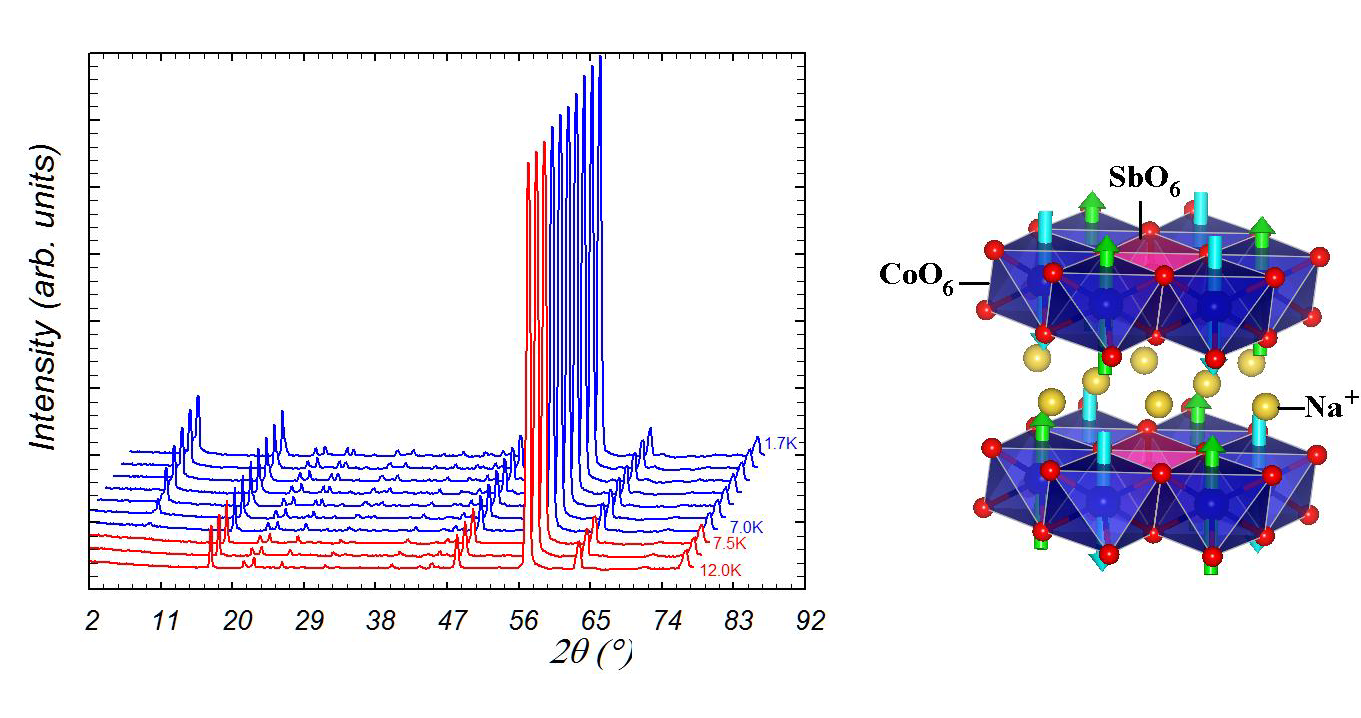 B = 0.1 T
В соответствии с экспериментальными данными (температура Кюри-Вейсса отрицательна  = -101 K, что указывает на  преобладание AFM взаимодействия) и теоретическими расчетами (LMTO и FP-LAPW) все обменные параметры - как внутрислоевые (JI ~ 3 K и JII ~ 9 K) и межслоевые (Jinter ~ 0.2 K) - AFM, все спины в плоскости AFM связаны, а взаимодействие между слоями также AFM, но слабее.
Мульти-к структура
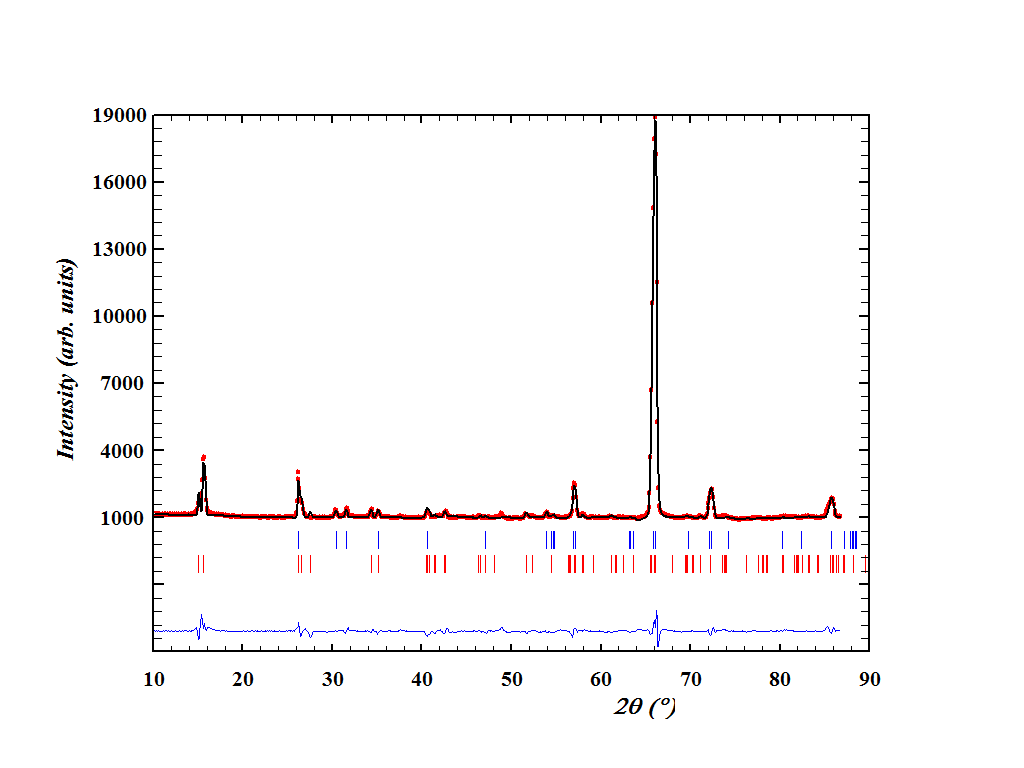 Изюмов Ю. А., «Нейтроны и твердое тело», т 2, 1981
Ковалев О. В., «Неприводимые представления пространственных групп», АН УССР, 1961
Мульти-k структуры
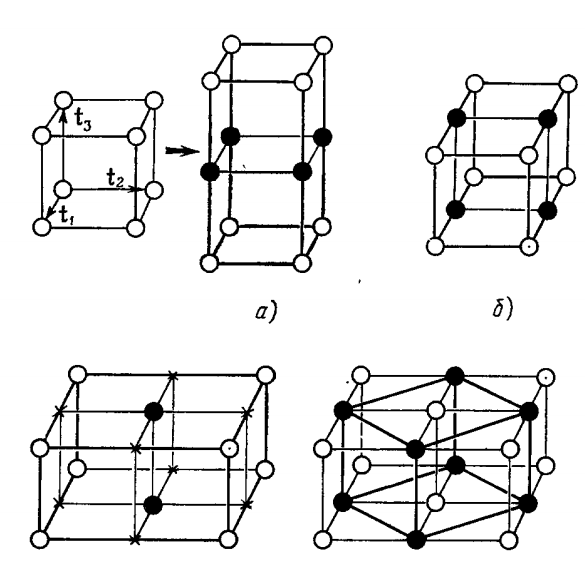 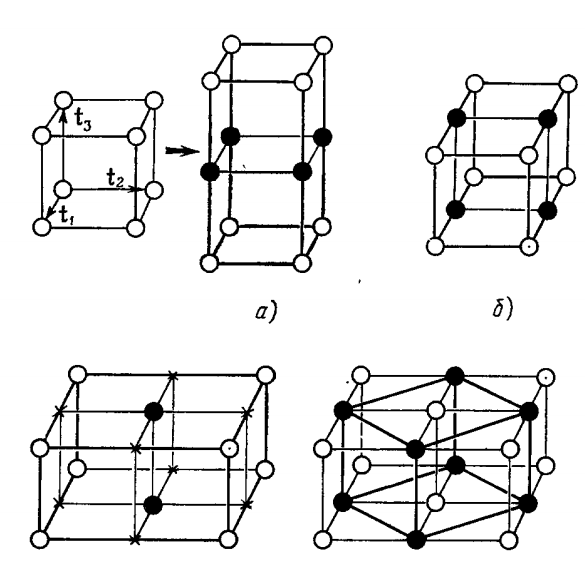 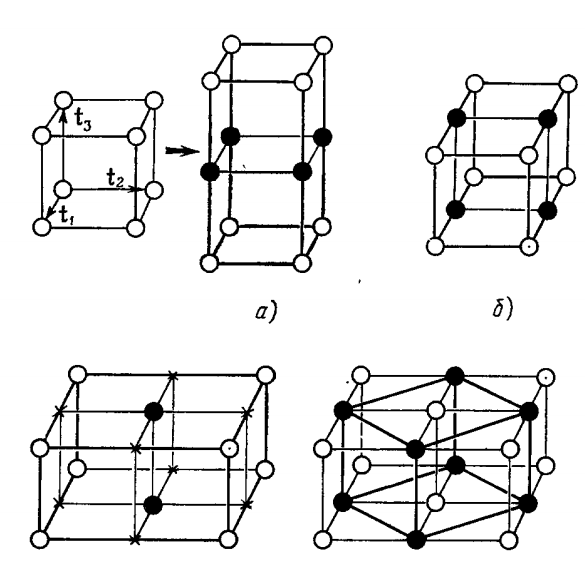 Магнитная структура
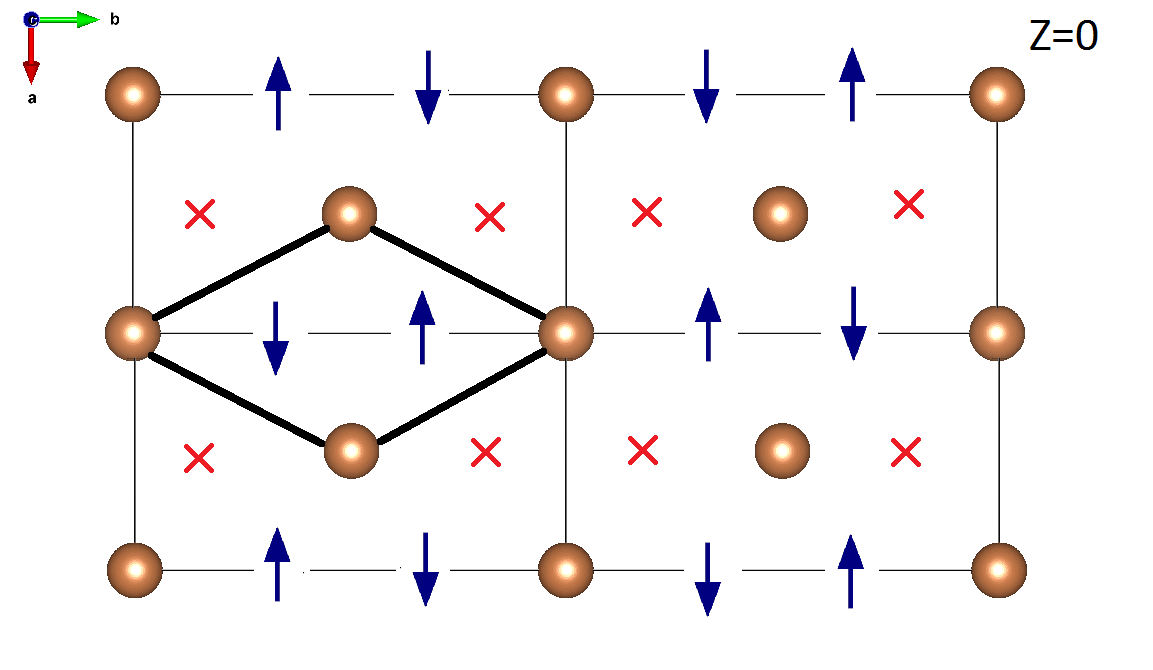 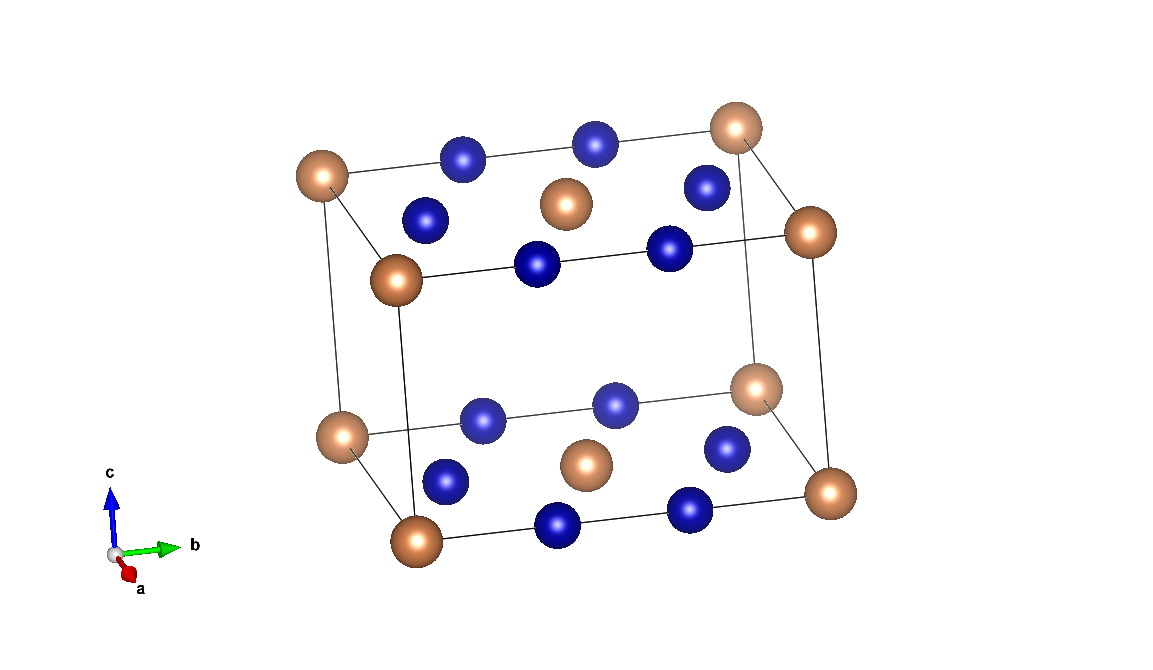 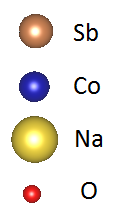 Магнитная структура
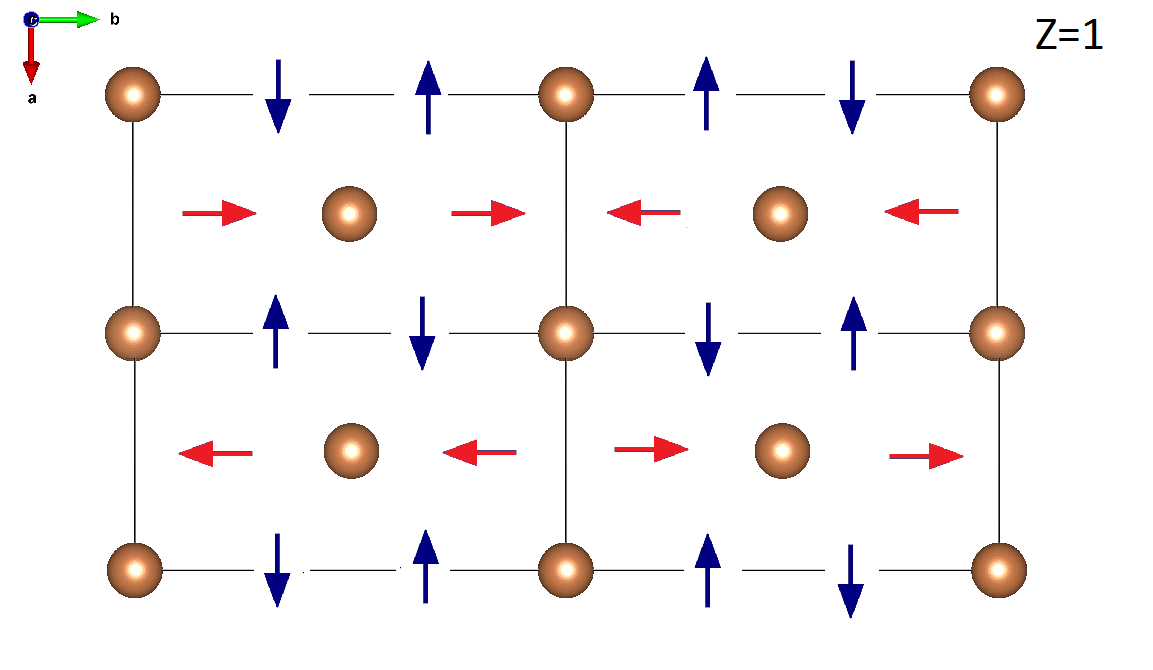 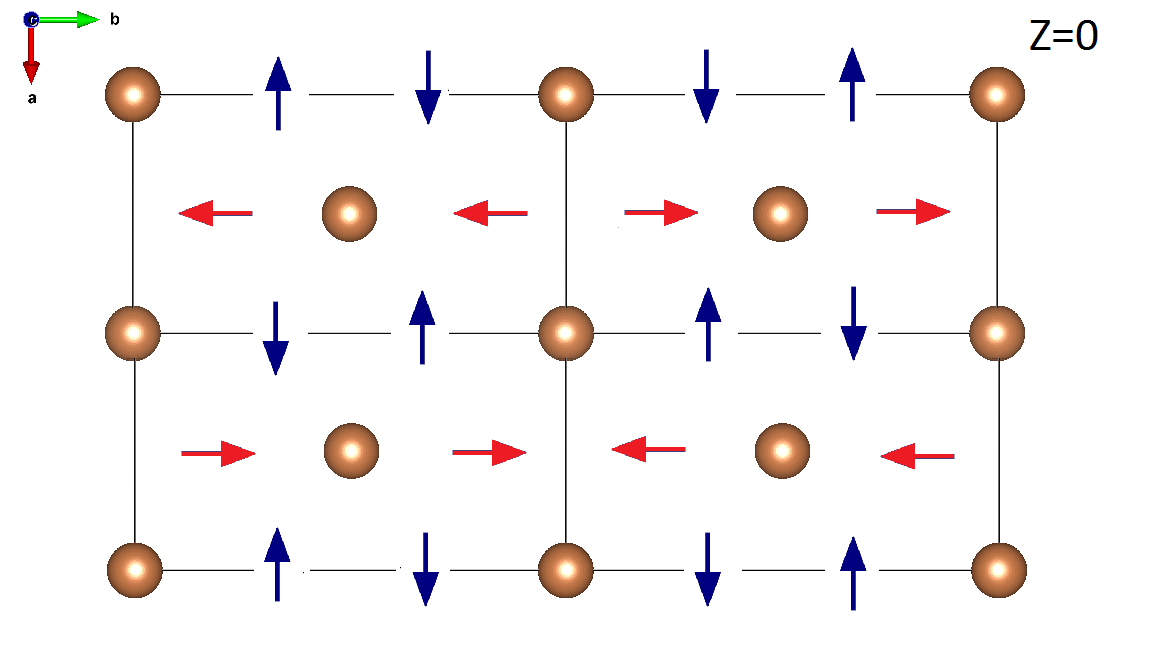 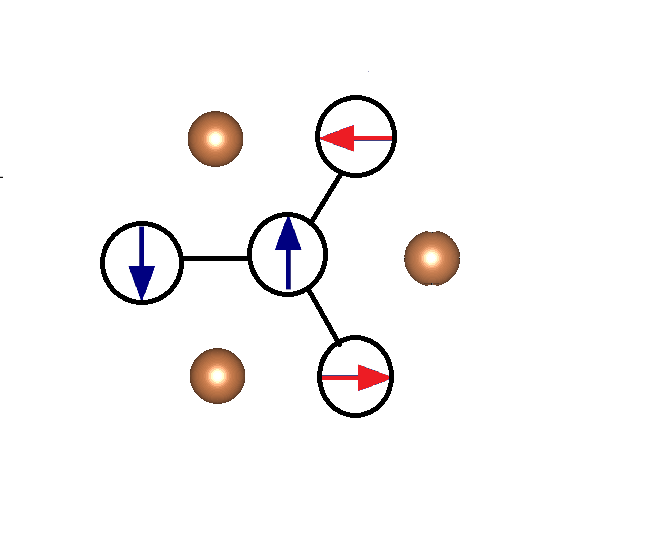 Алгоритм решения магнитной структуры для порошковой дифракции
Решение кристаллической структуры (FullProf)
Определение волнового вектора
k-Search или SuperCell
Метод Ле Бейля.
Симметрийный анализ BasIreps
Определение магнитной модели (FullProf)
Уточнение параметров магнитной структуры (FullProf)
Based on materials presented by Juan Rodríguez-Carvajal, Institute Laue-Langevin, Grenoble
Спасибо за внимание
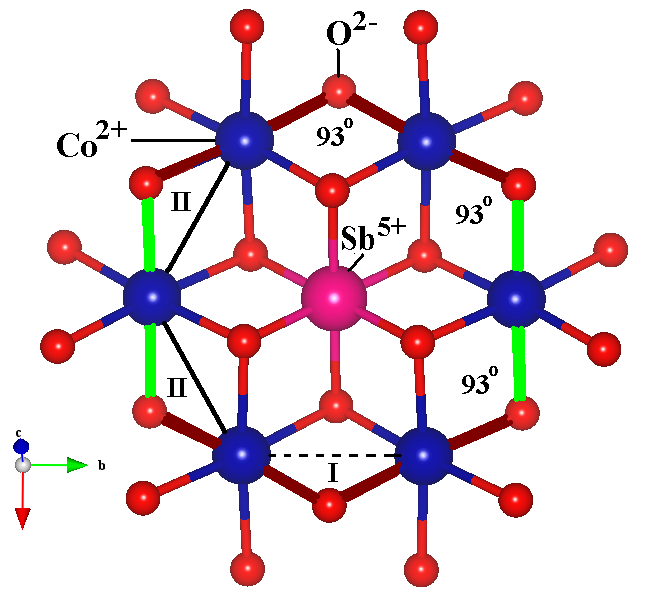 Фрагмент C2/m структуры Na3Co2SbO6 внутри магнито-активных слоев: (слева) организация Co-O-Co связей двух типов: I (пунктирные линии) и II (сплошные линии), более длинные и более короткие Co-O связи показаны зеленым и коричневым цветами соответственно; (справа) представление в виде многогранников CoO6 октаэдров, разделенных по ребрам. Ионы кобальта, сурьмы и кислорода показаны синими, розовыми и красными шарами, соответственно.
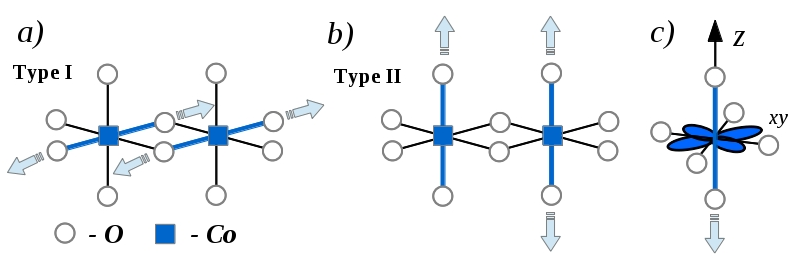 (a)-(b) два типа CoO6 октаэдров, уложенных в сотовой плоскости, когда длинная Co-O связь лежит перпендикулярно или в общей Co2O6 плоскости. (c) одна дырка в t2g суб-оболочке в высокоспиновой d7 конфигурации Co2+ иона, расположенных в тетрагонально удлиненном CoO6 октаэдре.